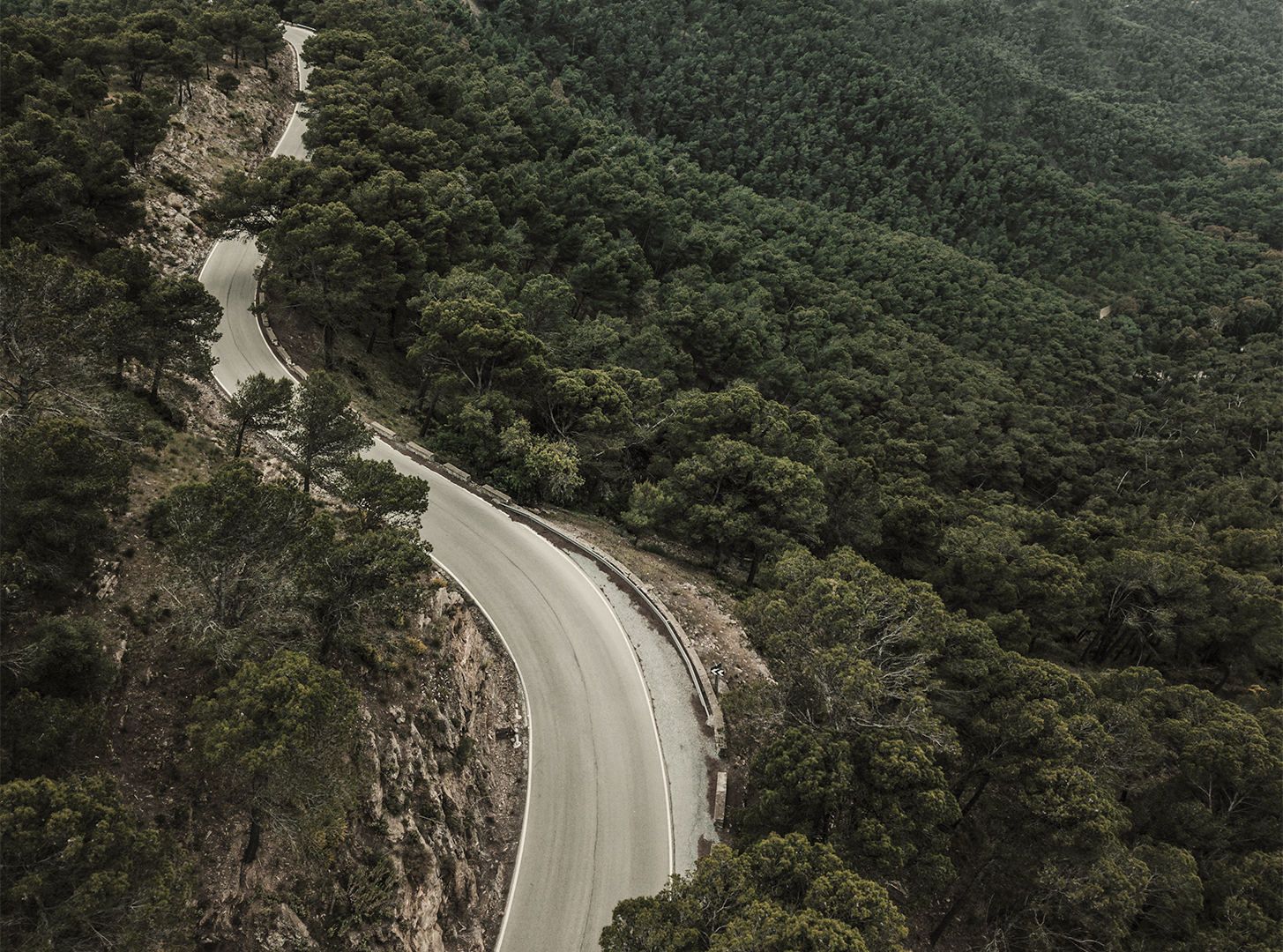 PROPOSITION DE PROJET D’INGÉNIEURIE
Journée de conception – GNG1503
À PROPOS DE NOTRE PROJET
01
LE PROTOTYPE FINAL
02
TABLE DE MATIÈRES
MATÉRIAUX UTILISÉS
03
04
POURQUOI NOTRE PRODUIT?
VOS QUESTIONS
05
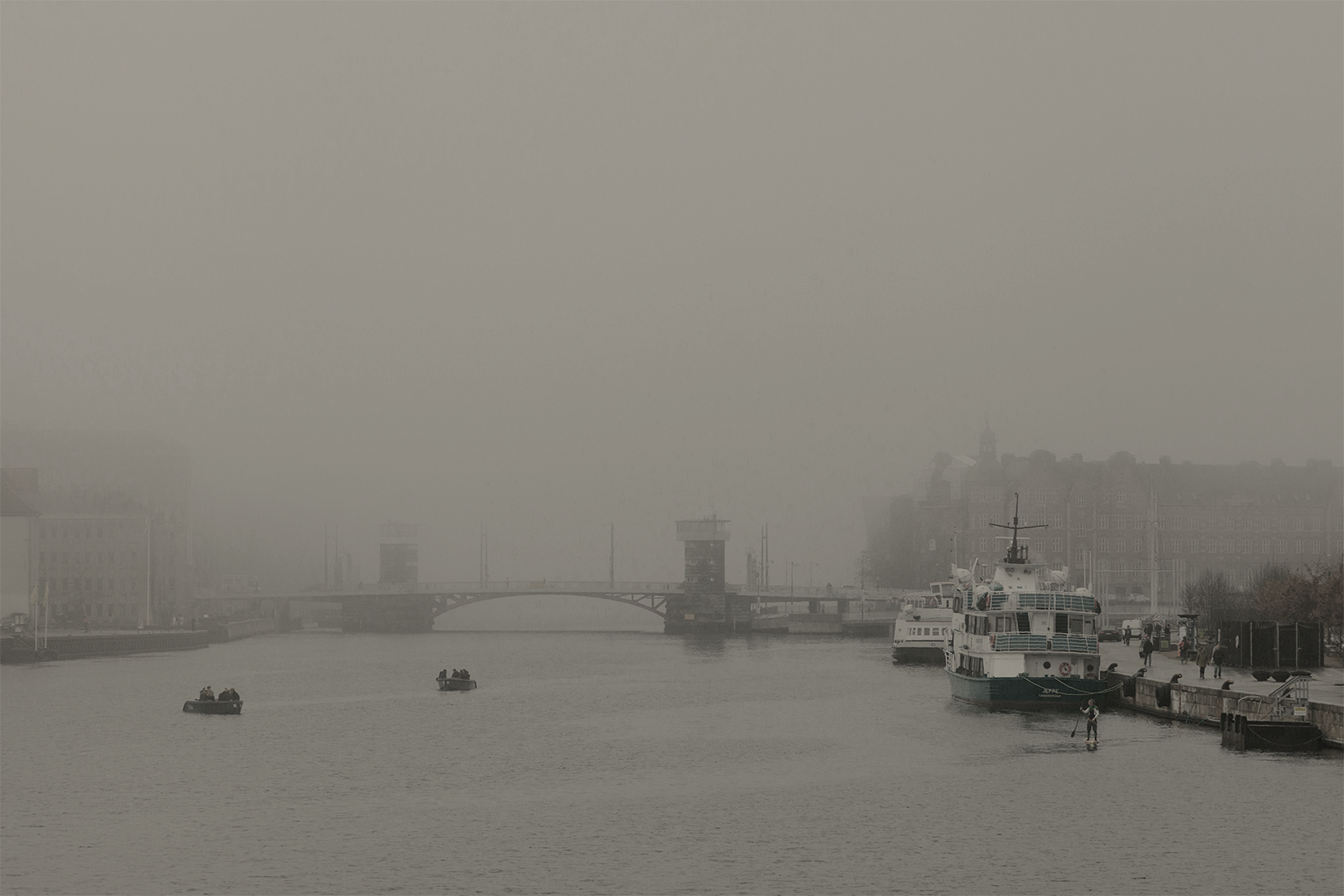 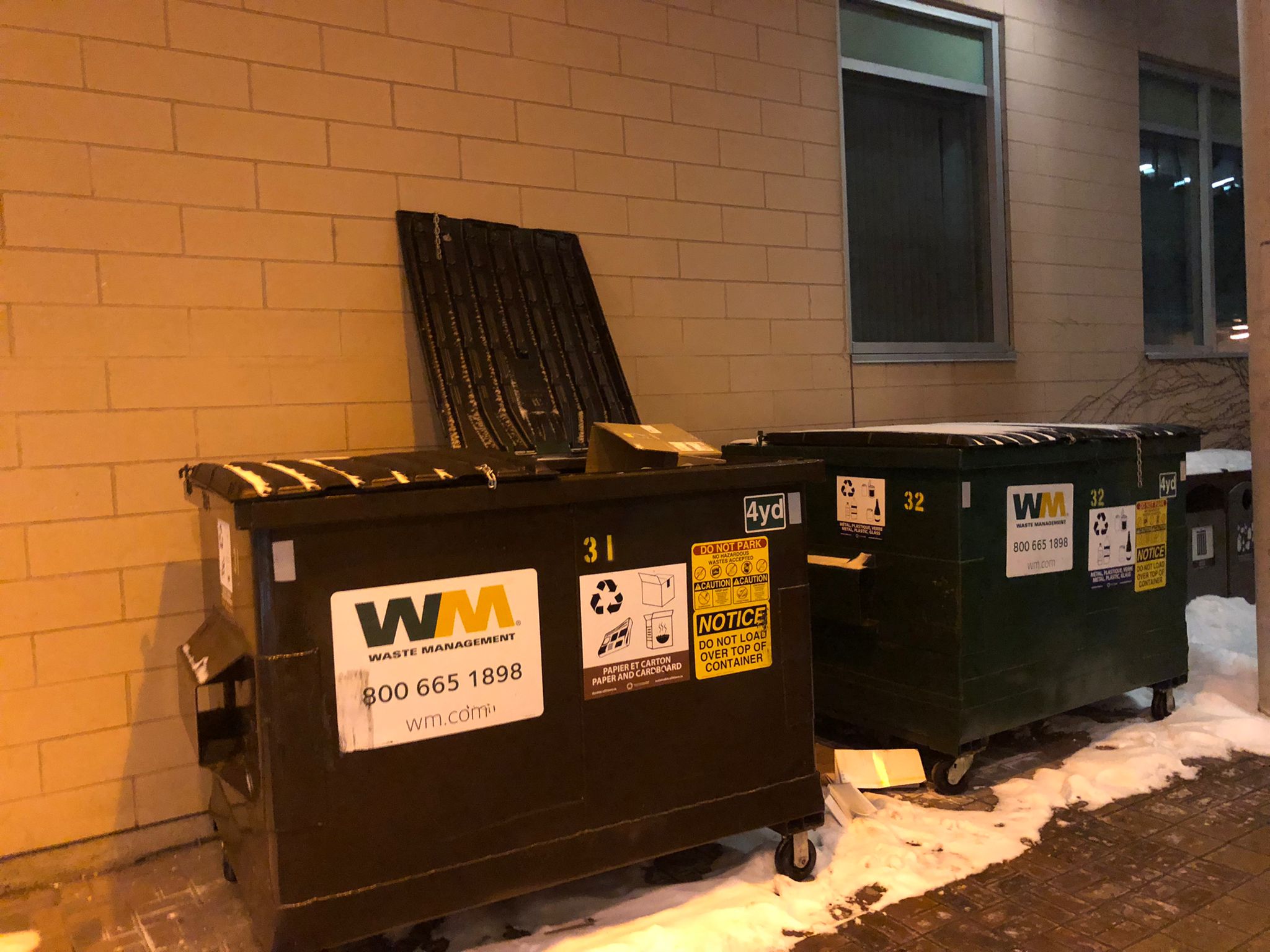 NOTRE PROJET
Le projet de camouflage de poubelle de l’université a été proposé par notre cliente Mme Justin, dans le cadre du cours GNG1503.  
 Le cache poubelle a pour but de donner une meilleure apparence aux dépotoirs, ainsi qu’un usage pratique.
SONDAGE
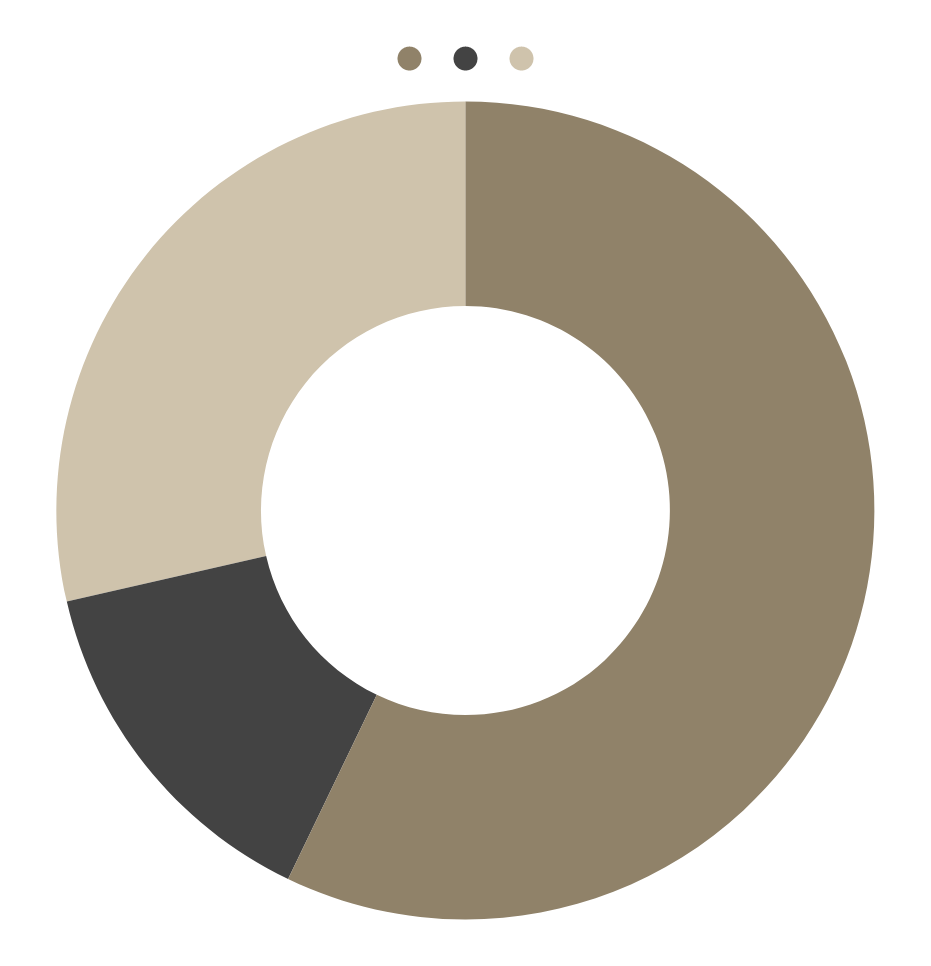 20%
NON
70%
OUI
NEUTRE
10%
Est ce que vous trouvez que l'aspect des grandes poubelles publiques qui se trouvent sur le campus est désagréable?
PROTOTYPE FINAL
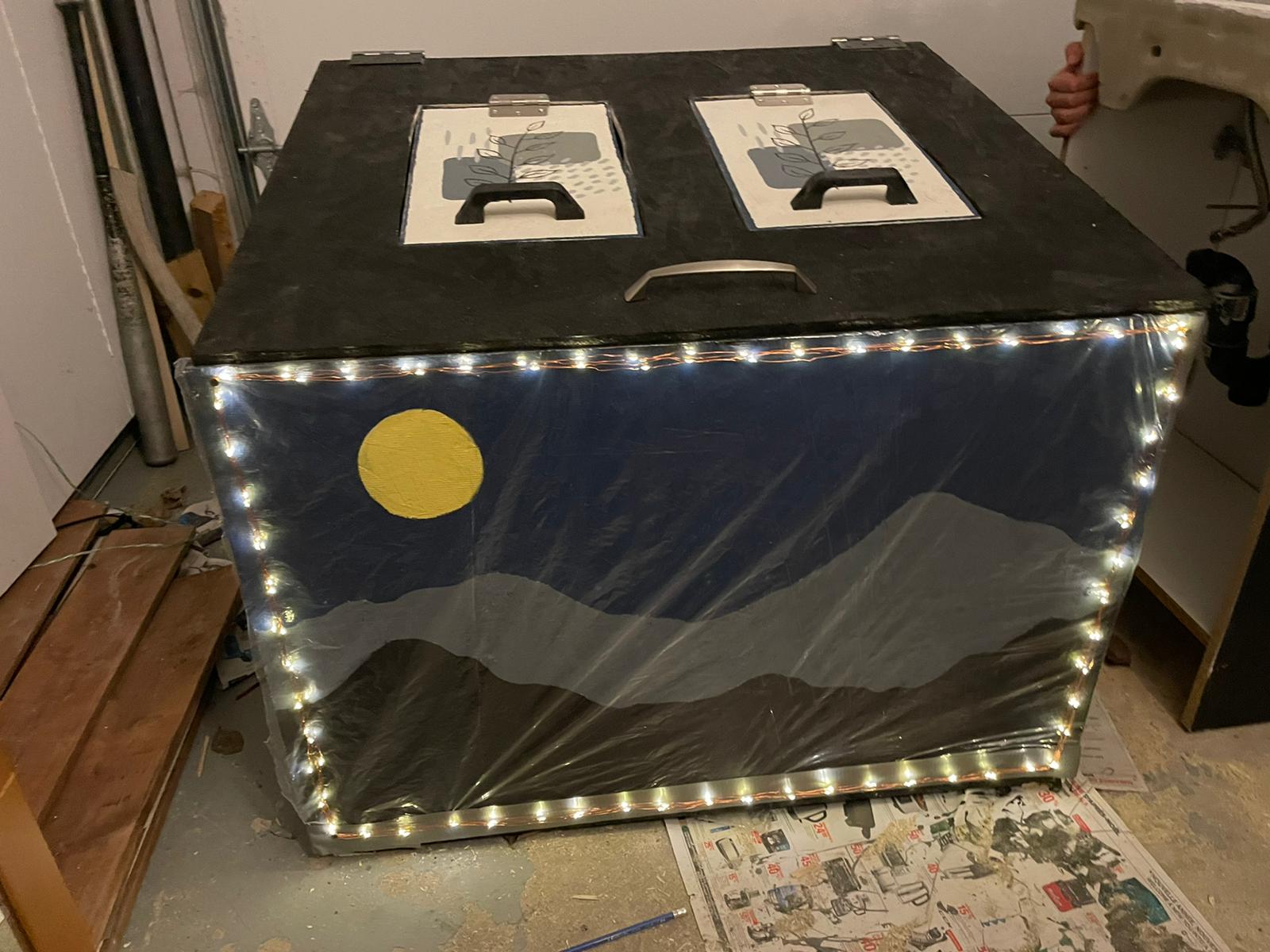 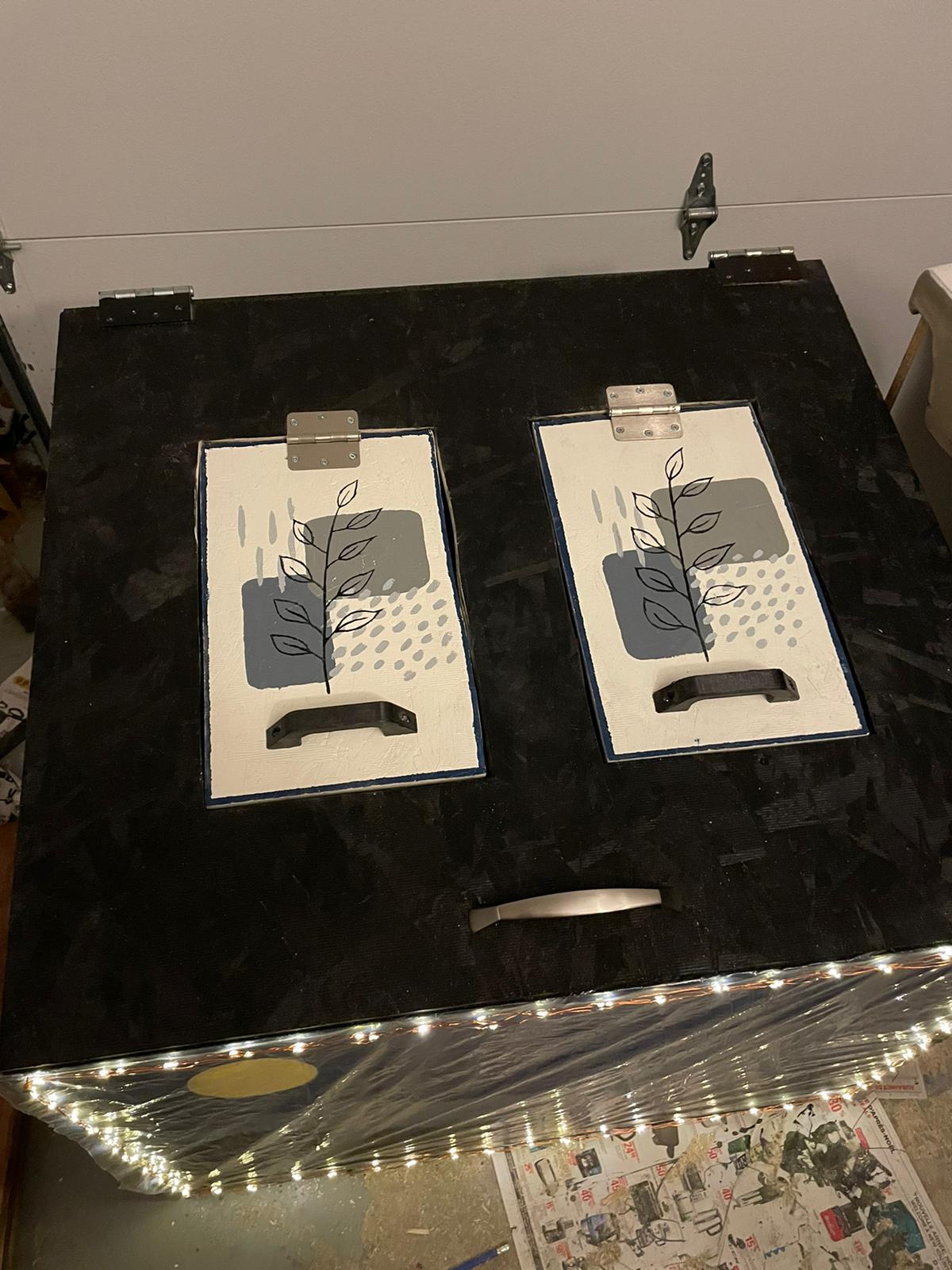 MATÉRIAUX UTILISÉS
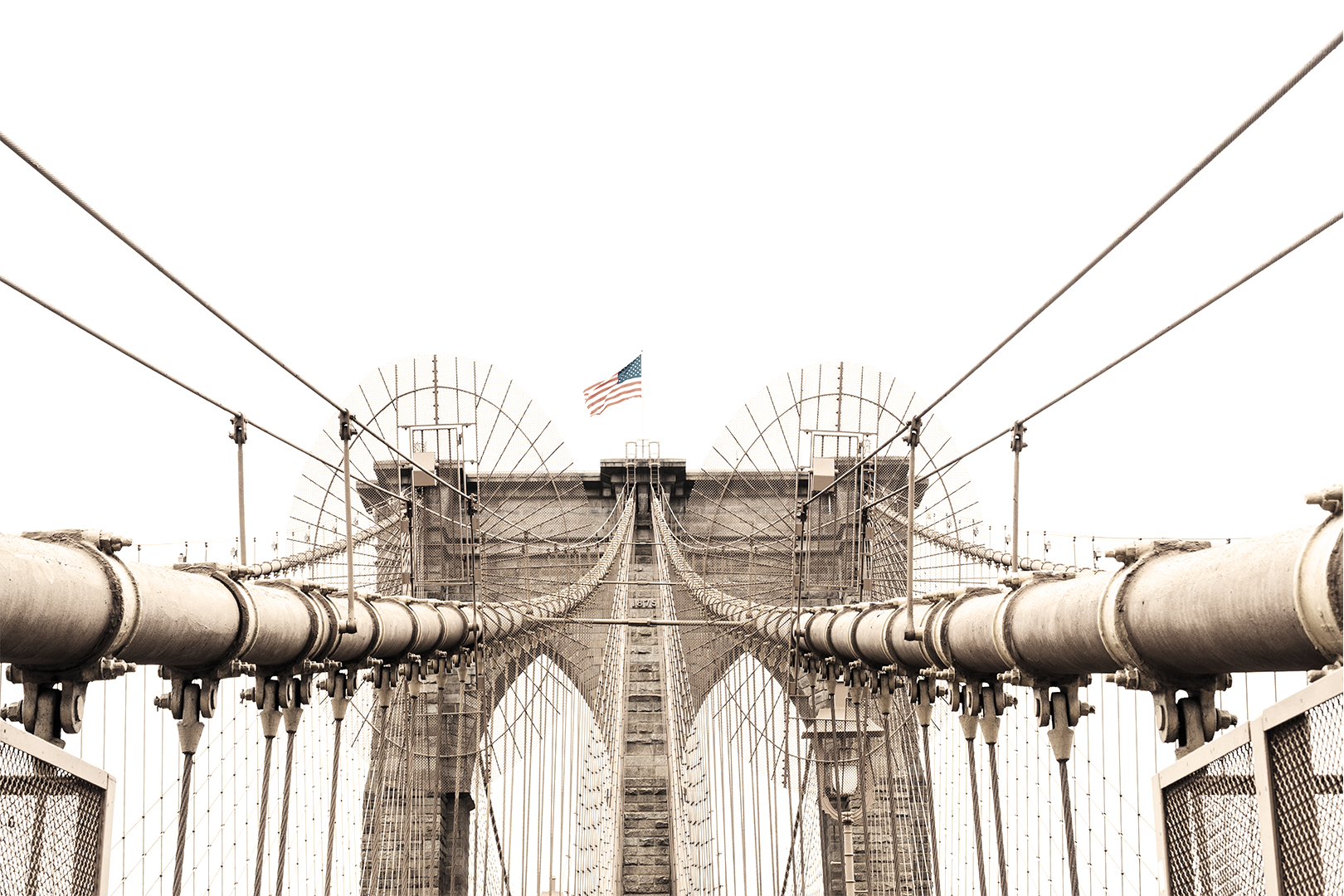 ACRILYQUE OPTIX
COMPOSITE EN ALUMINIUM
BOIS
Le bois est un isolant thermique, solide, écologique et durable.
L’Acrilyque optique d’Em plastique est transparent et résistant aux chocs et aux intempéries
Ce matériel très léger, résiste à la corrosion, durable et non combustible.
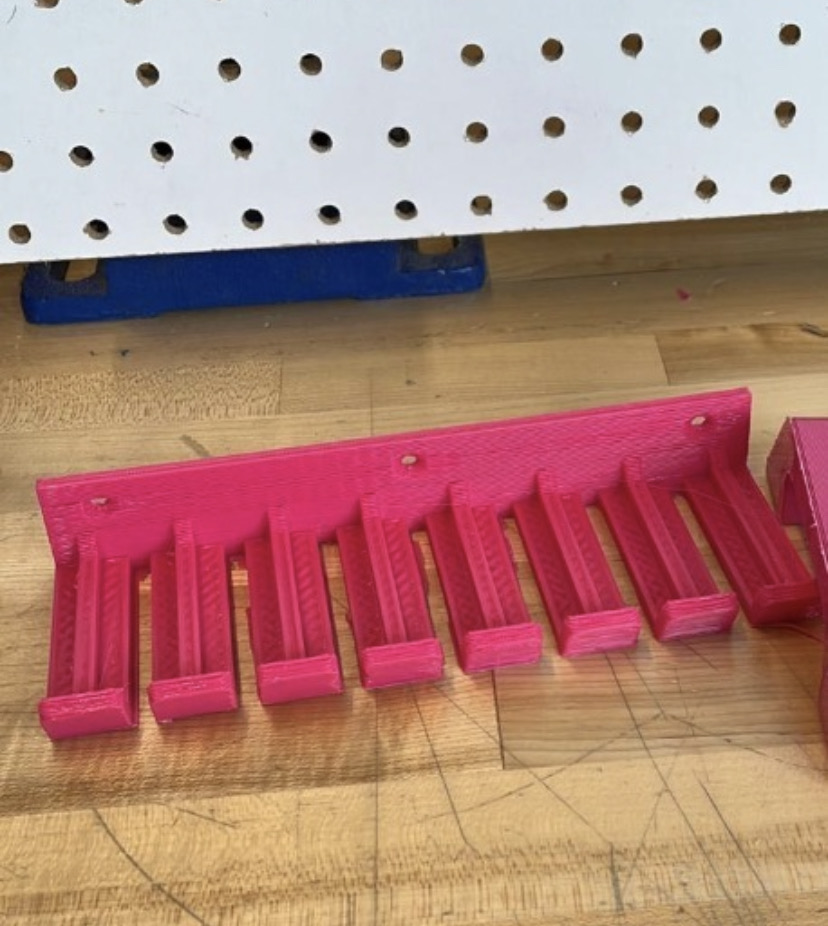 SYSTÈME D’ODEUR
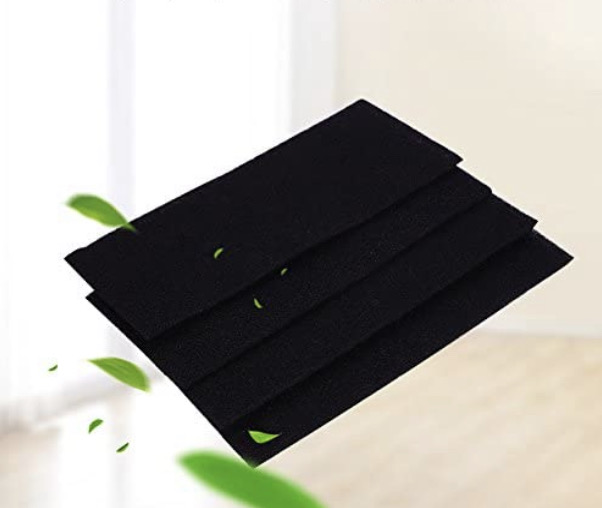 Ce système est fabriqué en charbon actif respectueux de l'environnement, et plus épais que les filtres ordinaires et qui aide à garder l’espace frais  et sans odeur.
USAGE FACILE
L’ESTHETIQUE
Notre produit permettra d’avoir un aspect uniforme et harmonieux des dépotoirs.
Les différentes ouvertures sont facilement accessible pour tout utilisateur.
POURQUOI NOTRE PRODUIT?
L’HYGIÈNE
SÉCURITAIRE
Tous les sous systèmes ont été tester par différents méthodes ce qui assure une utilisation dépourvu de danger.
Les accommodations de ce produit éliminent le contact direct avec les poubelles..
Questions?
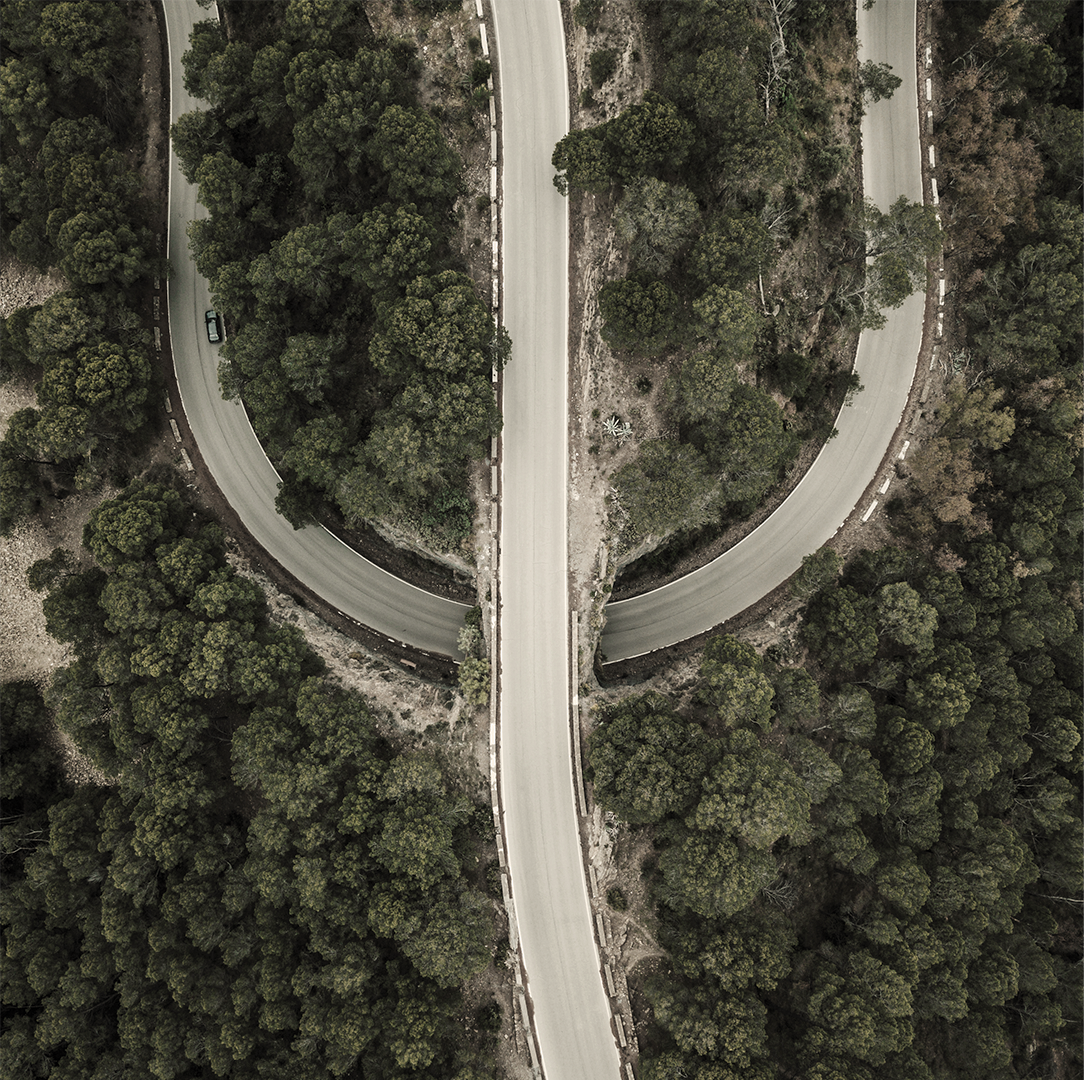 MERCI
Les membres du groupe de travail C21  vous remercie pour votre attention .